Idioma español
Canvas de diseño 
Grupos de enfoque
Materia
Nombre del docente
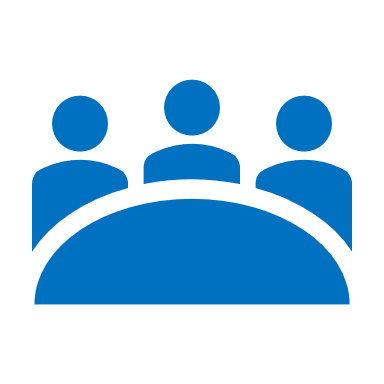 Nombre de la sesión
Semestre
Objetivo de la sesión
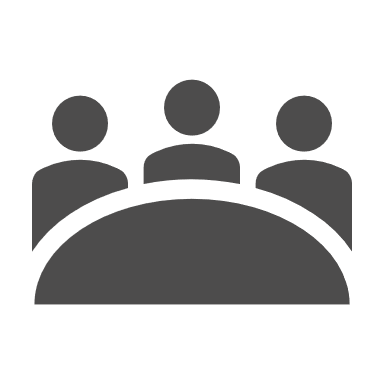 Personas participantes
Tipo de sesión
Subcompetencias
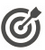 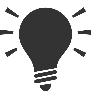 Selección del tipo de sesión de grupo focal que se realizará, lo que permite definir la cantidad de las personas participantes por grupo.

Pueden ser:
Díada: dos personas participantes.
Tríada: tres personas participantes 
Grupo focal Mini: aproximadamente 4-5 personas participantes.
Grupo focal Estándar: 8 personas participantes .
Gang Test o Encuesta: Más de 12 hasta 14 personas participantes.

Así como el número de sesiones que se requieren.
Selección del perfil que debe cumplir las personas participantes que se requieren para la sesión (en caso de que aplique), como:
Edad.
Género.
Semestre.
Gustos afines.
Nacionalidad.

Asimismo se incluye si se requiere de apoyo adicional, como observadores o relatores que apoyen a la persona moderadora.
Listado de las subcompetencias que desarrollará el estudiantadado durante la sesión.
Consiste en describir el propósito de la sesión.

Puedes tratar de responder las siguiente preguntas:
¿Qué es lo que se pretende encontrar?, ¿para qué?, ¿sobre qué tema se hablará? Y ¿con qué fin?
1
2
4
3
Diseño del guion de discusión
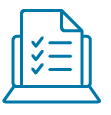 Planeación de la sesión
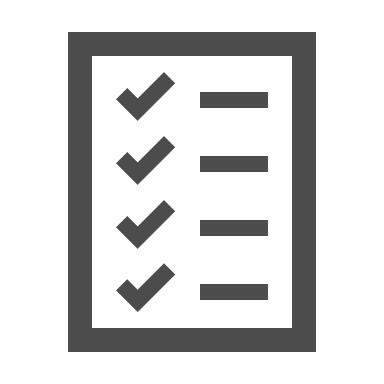 Análisis
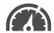 El éxito del grupo focal va a depender de la calidad de las preguntas, por lo que se tienen que pensar y planificar previamente.

Los tipos de preguntas a considerar son:

Preguntas iniciales: preguntas generales que todos pueden contestar, como datos en común.
Preguntas de introducción: Son preguntas que conectan eventos pasados y promueve la conversación. 
Preguntas de transición: guía a las personas participantes sobre el tema de la sesión.
Preguntas clave: son las preguntas necesarias para lograr nuestro objetivo de la sesión, mismas que se tendrán que analizar con detenimiento.
Preguntas finales: normalmente permiten que la persona participante agregue algo más que le faltó compartir.
Consiste en identificar el lugar, hora y día de la(s) sesión o sesiones que se llevarán a cabo; así como el tiempo que se requerirá. 

Se sugiere diseñar una agenda para la sesión.
Consiste en planear los instrumentos que se utilizarán y en su caso herramientas tecnológicas (en caso de tener un grupo grande con muchas preguntas) que permitirán el análisis de los resultados para el informe de los hallazgos.
7
Posibles riesgos
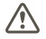 Algunos de los riesgos que se pueden presentar son:
No lleguen todas las personas participantes. Se sugiere se envíe la invitación con días de anticipación, indicando lugar, hora y fecha.
No sea posible observar o tomar nota de lo que se compartió. Se sugiere grabar la sesión video o audio, aunque preferentemente sea en video para poder observarlos.
En caso de que sea virtual puede suceder que la sesión se irrumpa. Se recomienda que sea en una herramienta tecnológica confiable y hacer pruebas antes de iniciar.
6
8
5
Idioma español
Canvas de diseño 
Grupos de enfoque
Género y Sociedad
Ana X
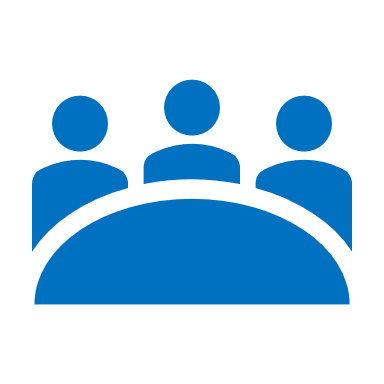 Activismo
Semestre 1 a
Objetivo de la sesión
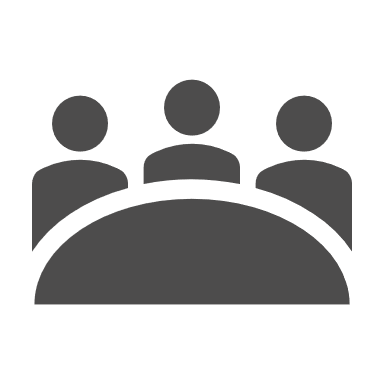 Personas participantes
Tipo de sesión
Subcompetencias
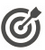 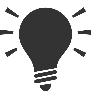 SEG0301 Diversidad.
SEG0402 Argumentación
Ética.
SEG0401 Reconocimiento y
Empatía.
SEG0601 Lenguaje oral
Cualquier estudiantado entre 17 y 19 años.

Se requiere adicionalmente de apoyo de 1 persona observadora para anotar reacciones de las y los participantes.
Identificar la percepción de las y los estudiantes sobre el movimiento #meToo.
Grupo focal estándar: 8 participantes .

1 sesión.
1
2
4
3
Diseño del guion de discusión
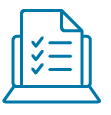 Planeación de la sesión
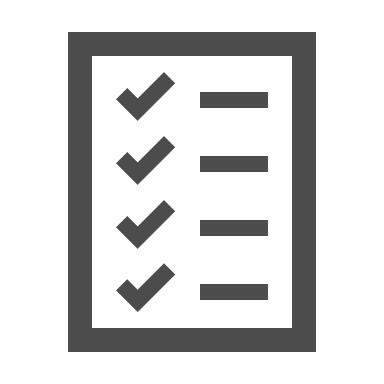 Análisis
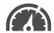 Fecha: 29 de septiembre
Hora: 8:00 am a 10:30.
Lugar: Aulas 7 salón 708.
Durante la observación se requiere de una guía de observación.
Para el análisis de los resultados se requerirá de una matriz para establecer categorías y agrupar los datos.
Comprarán las notas de observación y la grabación.
Preguntas iniciales: 
Edad, género y nacionalidad.

Preguntas de introducción: 
¿Oíste hablar sobre el movimiento #meToo?

Preguntas de transición: 
¿Te enteraste de algún suceso que haya sido alarmante relacionado con el movimiento #meToo?

Preguntas clave: 
¿Qué opinas sobre esos tipos de movimiento?
¿Por qué de manera anónima?
¿Qué tan confiable te parece que era?
¿Tú participaste o conociste a alguien que se uniera al movimiento?

Preguntas finales: 
¿Algo más que quieras agregar?
7
Posibles riesgos
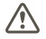 Se enviará invitación con días de anticipación, indicando lugar, hora y fecha a través de Google 
Se grabará la sesión.
Como será virtual la sesión se utilizará una herramienta de videoconferencia con licencia y se harán pruebas para evitar riesgos durante la sesión.
6
8
5
Idioma español
Canvas de diseño 
Grupos de enfoque
Materia
Nombre del docente
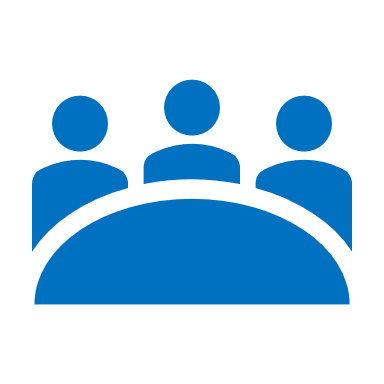 Nombre de la sesión
Semestre
Objetivo de la sesión
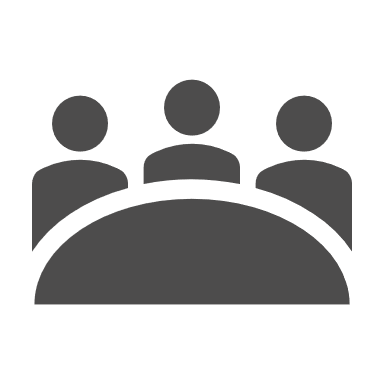 Personas participantes
Tipo de sesión
Subcompetencias
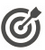 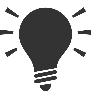 1
2
4
3
Diseño del guion de discusión
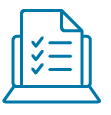 Planeación de la sesión
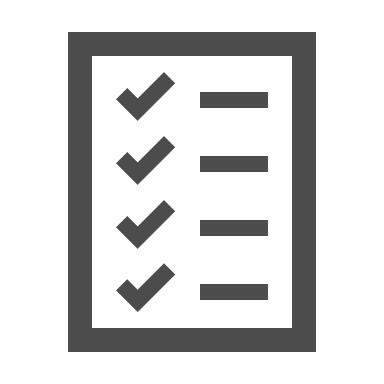 Análisis
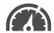 7
Posibles riesgos
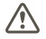 6
8
5